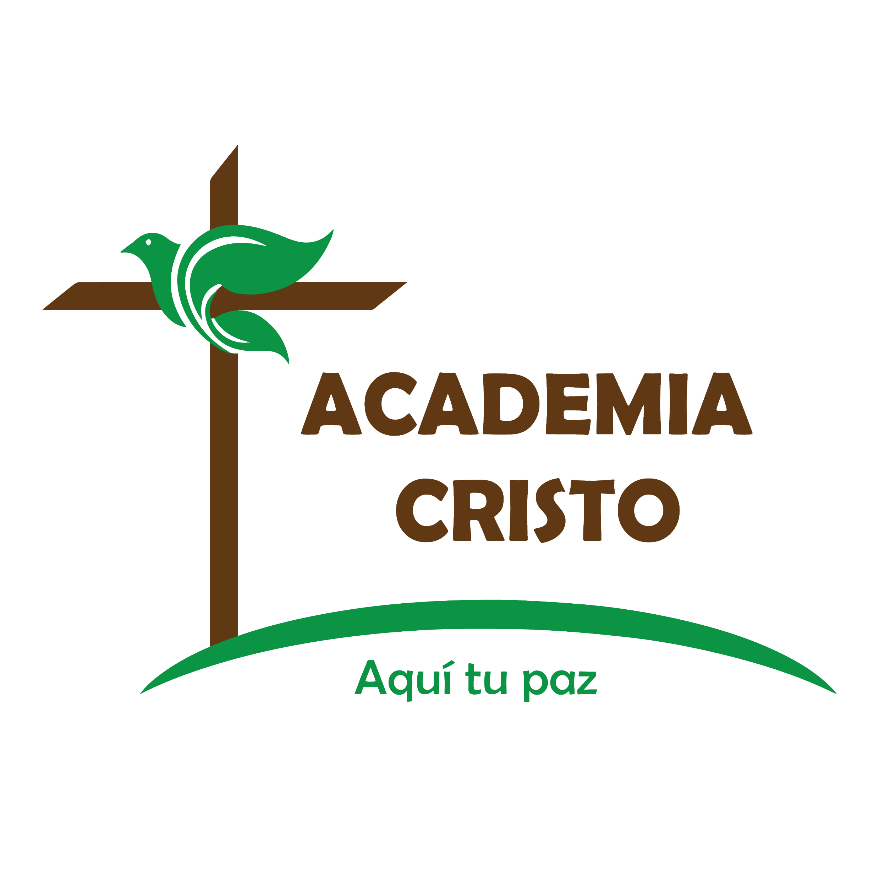 LA PALABRA CRECE- DISCÍPULO
Lección 9
LECCIÓN 9
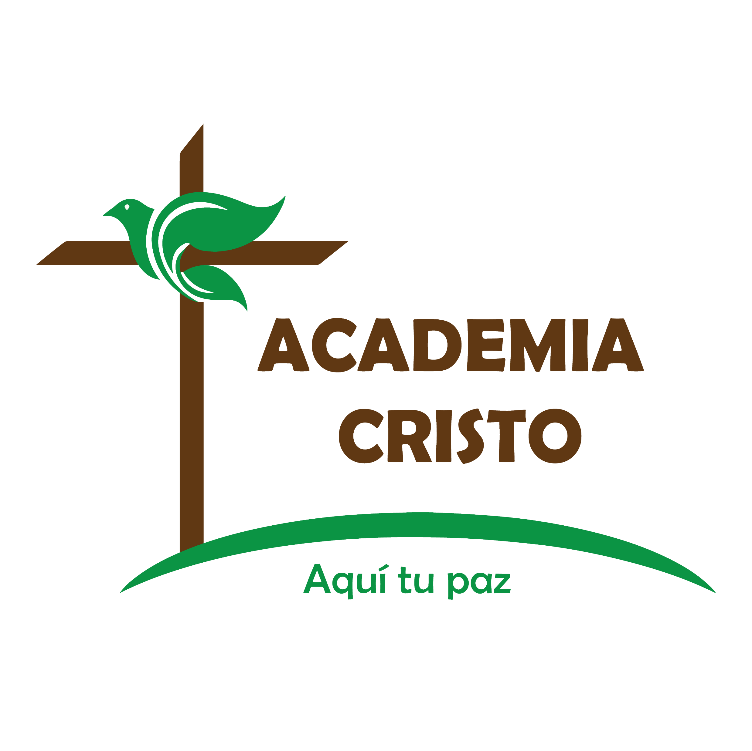 Conclusión
UNO POR UNO CADA PERSONA SALUDA A SUS COMPAÑEROS.
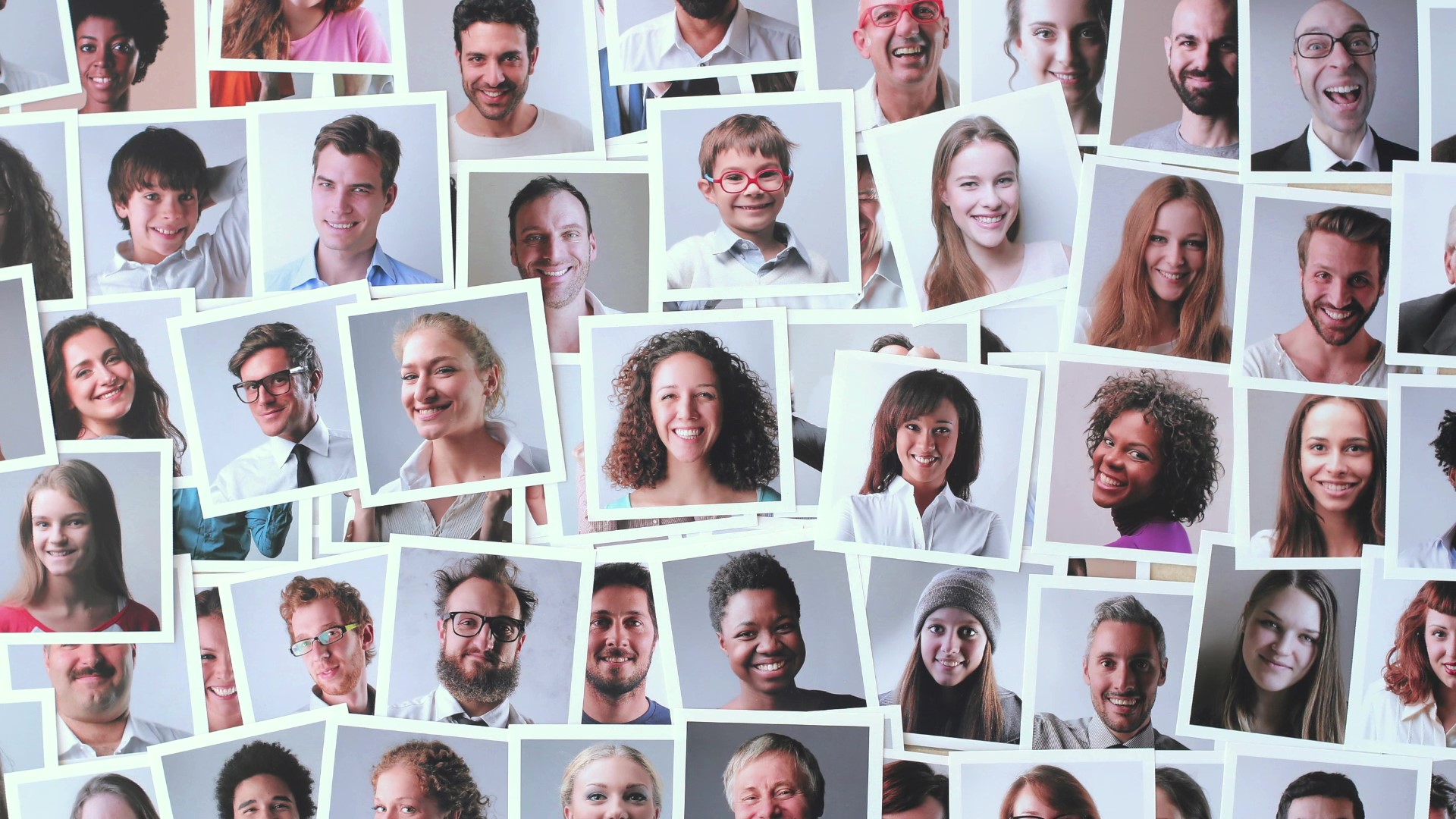 LA PALABRA CRECE- DISCÍPULO #9
ORACIÓN DE APERTURA
LA PALABRA CRECE- DISCÍPULO #9
¿QUÉ ES UN DISCÍPULO?
Que todos tengan muy claro que somos discípulos, que somos salvos y que tenemos vida eterna solo por la obra de Dios en Jesús: ¡nada es imposible para Dios! 
Esto formará la base de todas las lecciones que siguen.
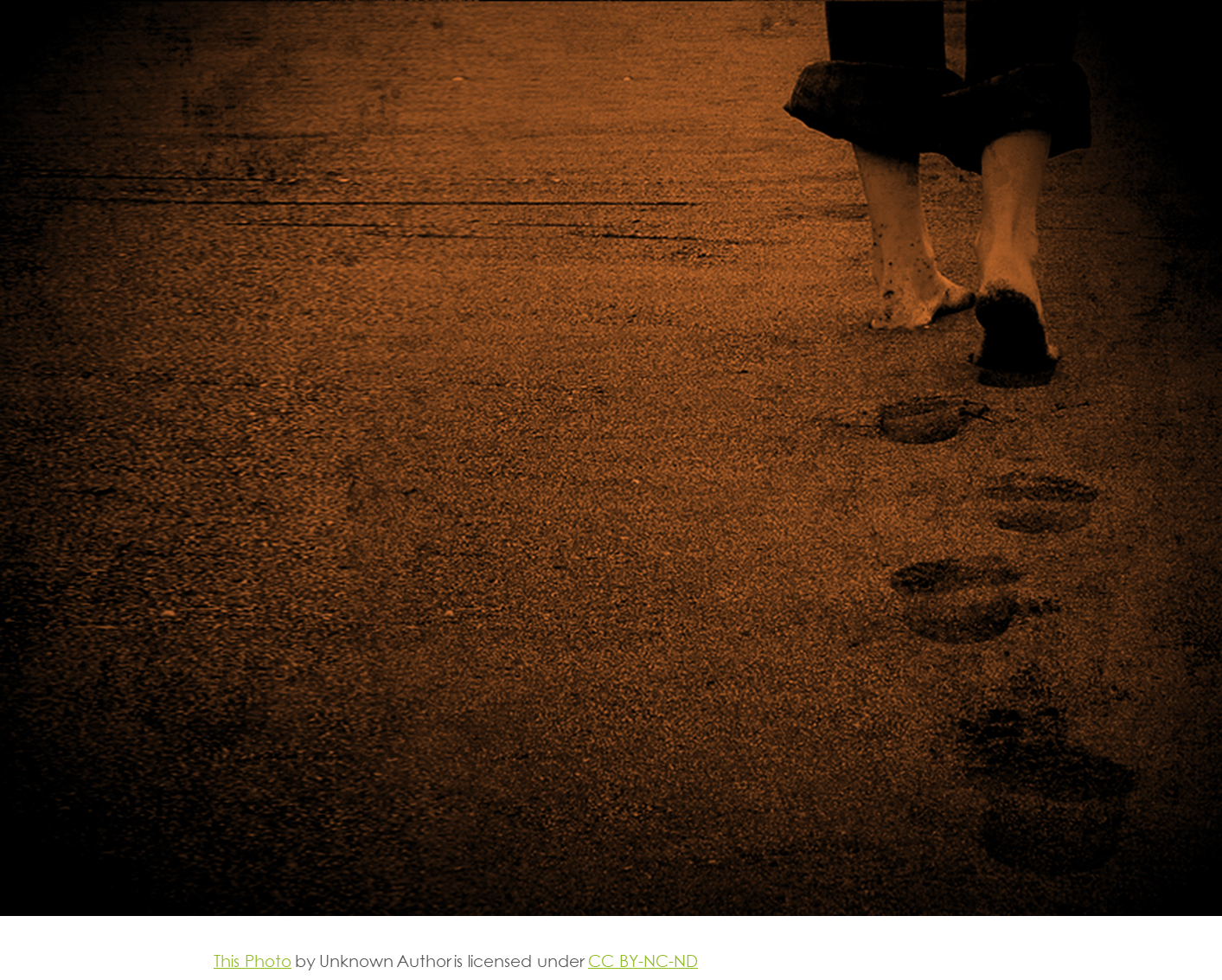 LA PALABRA CRECE- DISCÍPULO #9
ROMANOS 6:1-4
Entonces, ¿qué diremos? ¿Seguiremos pecando, para que la gracia abunde? 2 ¡De ninguna manera! Porque los que hemos muerto al pecado, ¿cómo podemos seguir viviendo en él? 3 ¿No saben ustedes que todos los que fuimos bautizados en Cristo Jesús, fuimos bautizados en su muerte? 4 Porque por el bautismo fuimos sepultados con él en su muerte, para que así como Cristo resucitó de los muertos por la gloria del Padre, así también nosotros vivamos una vida nueva.
LA PALABRA CRECE- DISCÍPULO #9
GENTE COMÚN, COSAS EXTRAORDINARIAS
LA PALABRA CRECE- DISCÍPULO #9
LA PALABRA CRECE- DISCÍPULO #9
LA PALABRA CRECE- DISCÍPULO #9
LA PALABRA CRECE- DISCÍPULO #9
Revisamos las preguntas publicadas en el grupo de WhatsApp.
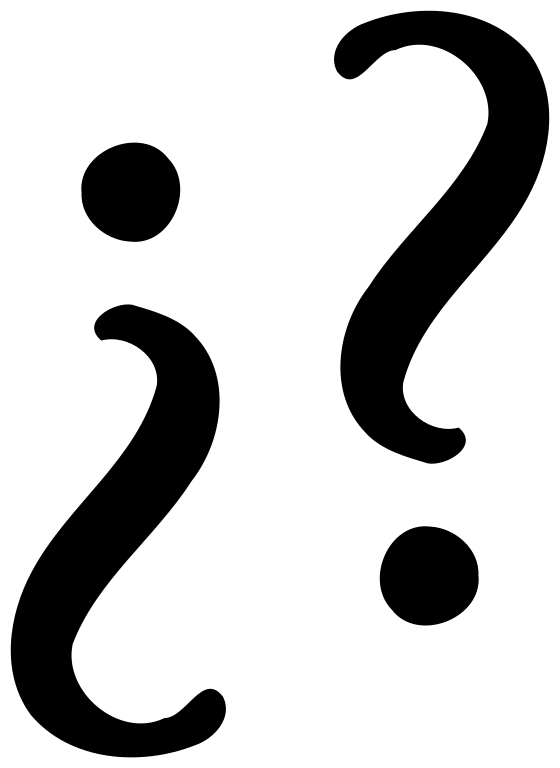 LA PALABRA CRECE- DISCÍPULO #9
This Photo by Unknown Author is licensed under CC BY-SA
PROYECTO FINAL DEL CURSO
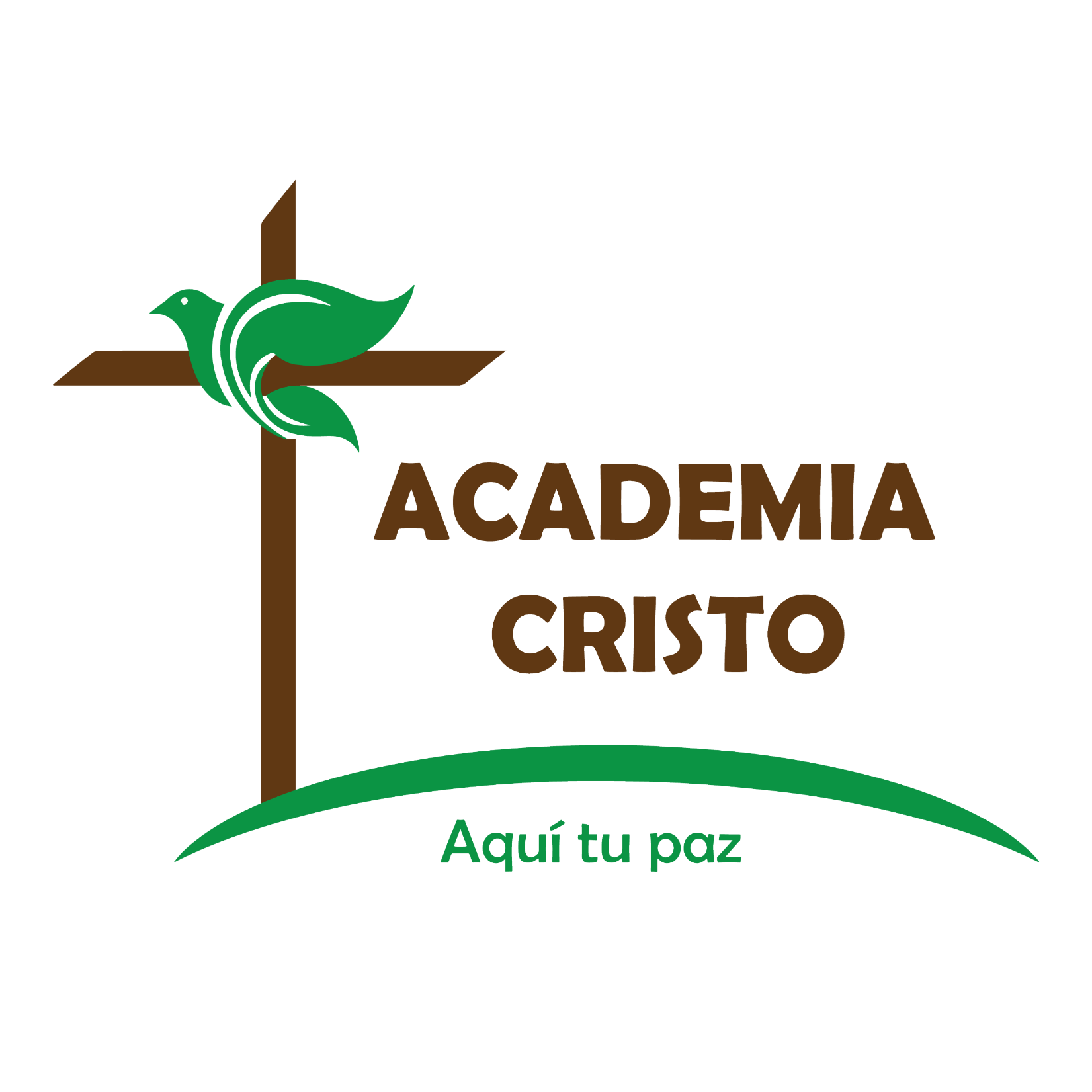 El grupo de WhatsApp permanecerá abierto para completar el proyecto final, que es leer el libro de Marcos en 8 días. . Cada día leerá dos capítulos y comentará su lectura en el grupo. 
El propósito es fomentar el hábito de “escuchar a Jesús” (el quinto hábito).
El grupo será un lugar para alentarse mutuamente ¡Empezamos mañana con Marcos 1 y 2!
Aquellos que realicen fielmente la tarea con su grupo habrán “aprobado” la clase.
¿Preguntas?
LA PALABRA CRECE- DISCÍPULO #9
LA PALABRA CRECE- DISCÍPULO #9
This Photo by Unknown Author is licensed under CC BY-SA
LUCAS 19
Jesús entró en Jericó, y comenzó a cruzar la ciudad. 2 Mientras caminaba, un hombre rico llamado Zaqueo, que era jefe de los cobradores de impuestos, 3 trataba de ver quién era Jesús, pero por causa de la multitud no podía hacerlo, pues era de baja estatura. 4 Pero rápidamente se adelantó y, para verlo, se trepó a un árbol, pues Jesús iba a pasar por allí.
LA PALABRA CRECE- DISCÍPULO #9
5 Cuando Jesús llegó a ese lugar, levantó la vista y le dijo: «Zaqueo, apúrate y baja de allí, porque hoy tengo que pasar la noche en tu casa.» 6 Zaqueo bajó de prisa, y con mucho gusto recibió a Jesús. 7 Todos, al ver esto, murmuraban, pues decían que Jesús había entrado en la casa de un pecador. 8 Pero Zaqueo se puso de pie y le dijo al Señor: «Señor, voy a dar ahora mismo la mitad de mis bienes a los pobres. Y si en algo he defraudado a alguien, le devolveré cuatro veces más lo defraudado.»
LA PALABRA CRECE- DISCÍPULO #9
9 Jesús le dijo: «Hoy ha llegado la salvación a esta casa, pues este hombre también es hijo de Abrahán. 10 Porque el Hijo del Hombre vino a buscar y a salvar lo que se había perdido.»
LA PALABRA CRECE- DISCÍPULO #9
LA PALABRA CRECE- DISCÍPULO #9
This Photo by Unknown Author is licensed under CC BY-SA
LA BENDICIÓN
LA PALABRA CRECE- DISCÍPULO #
LA DESPEDIDA
LA PALABRA CRECE- DISCÍPULO #9
This Photo by Unknown Author is licensed under CC BY-NC-ND
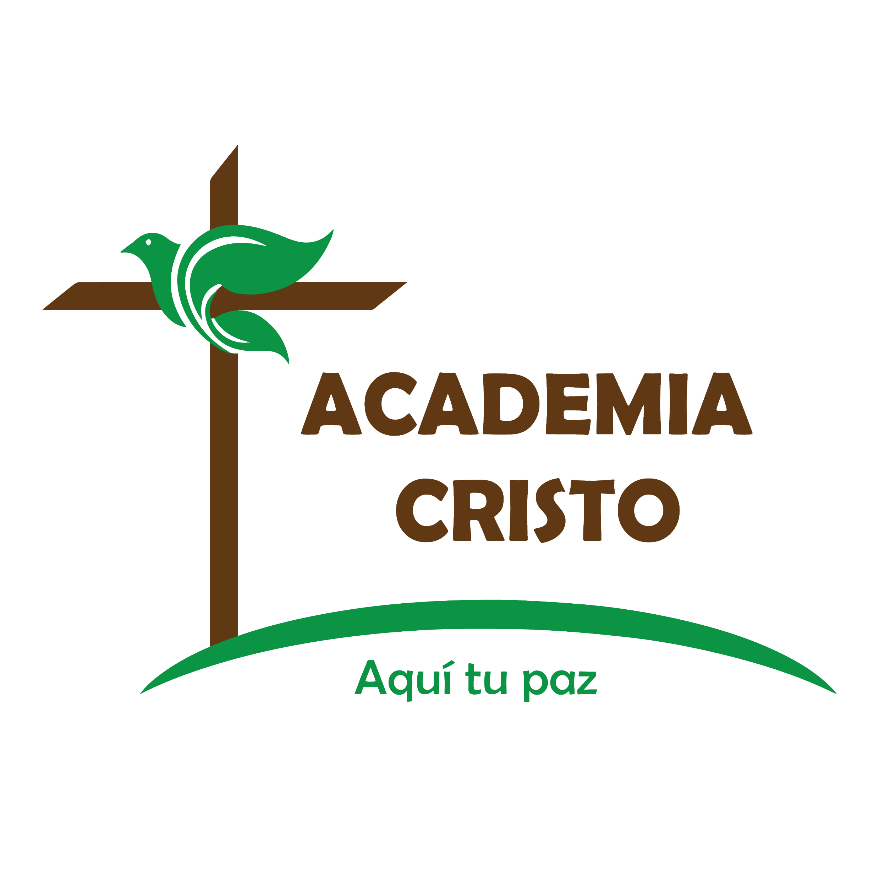 LA PALABRA CRECE- DISCÍPULO
Lección 9